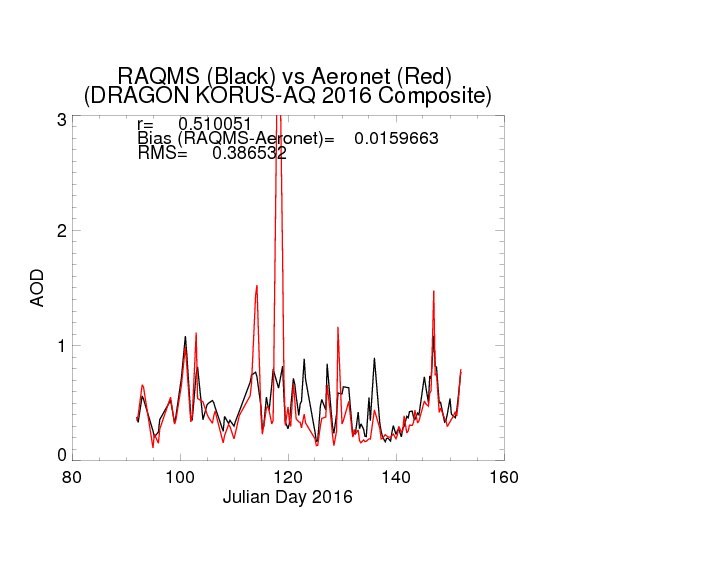 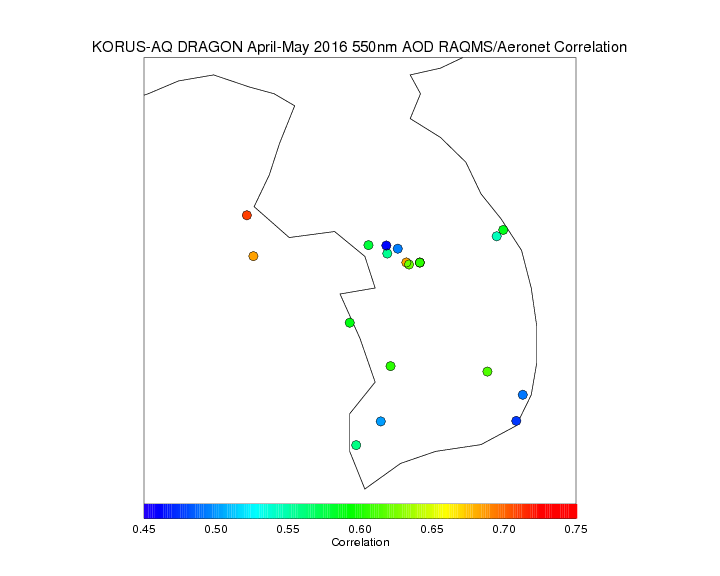 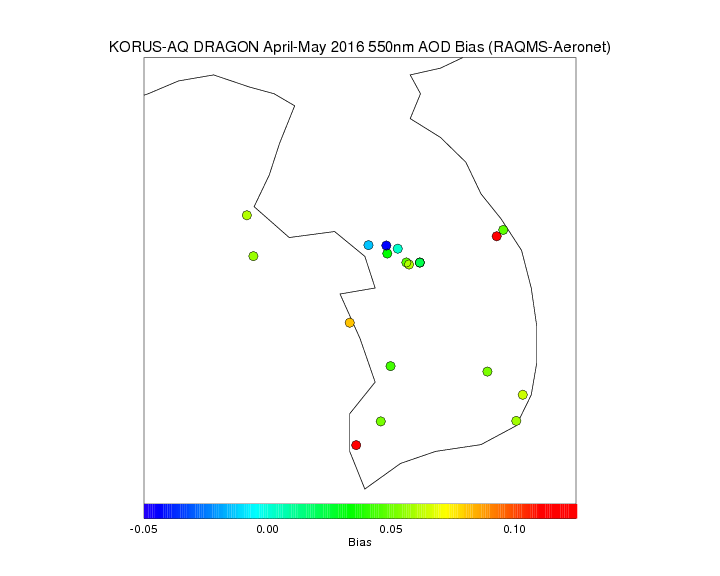 Cirrus?
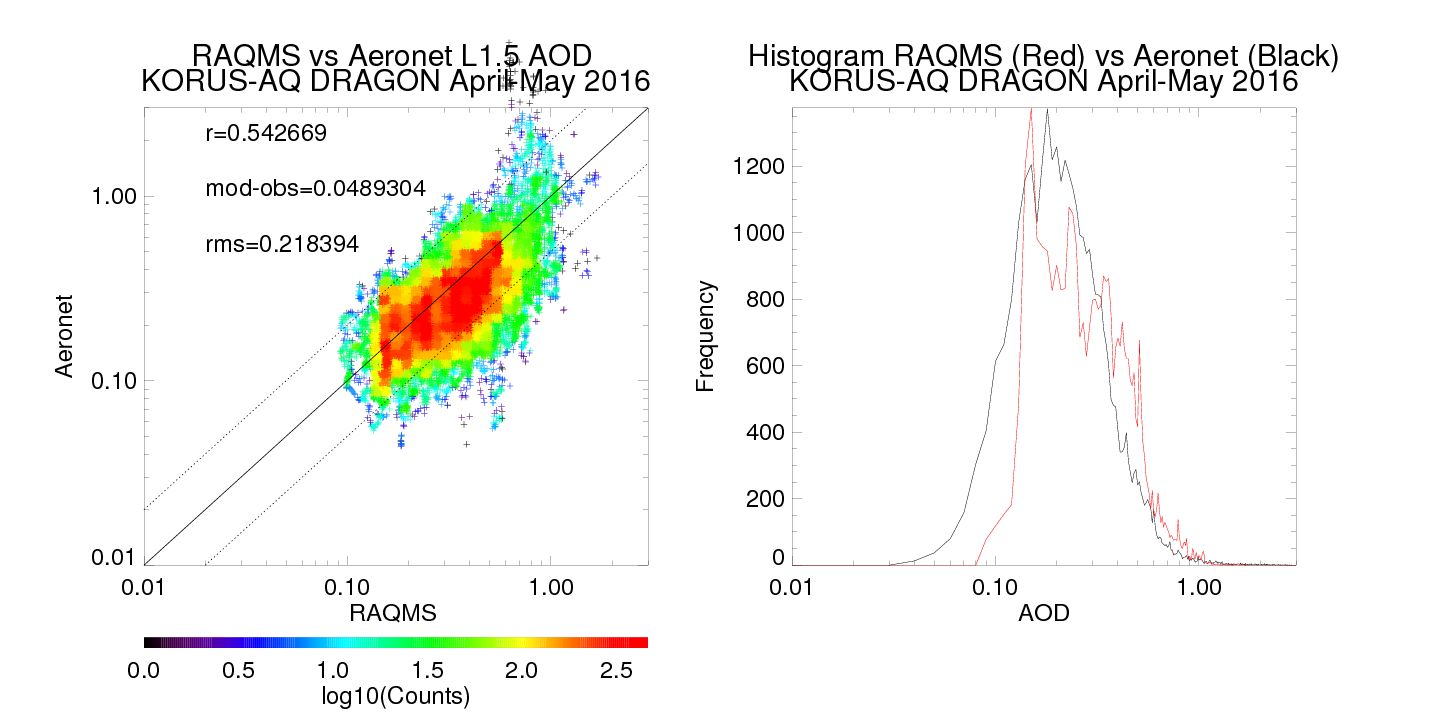 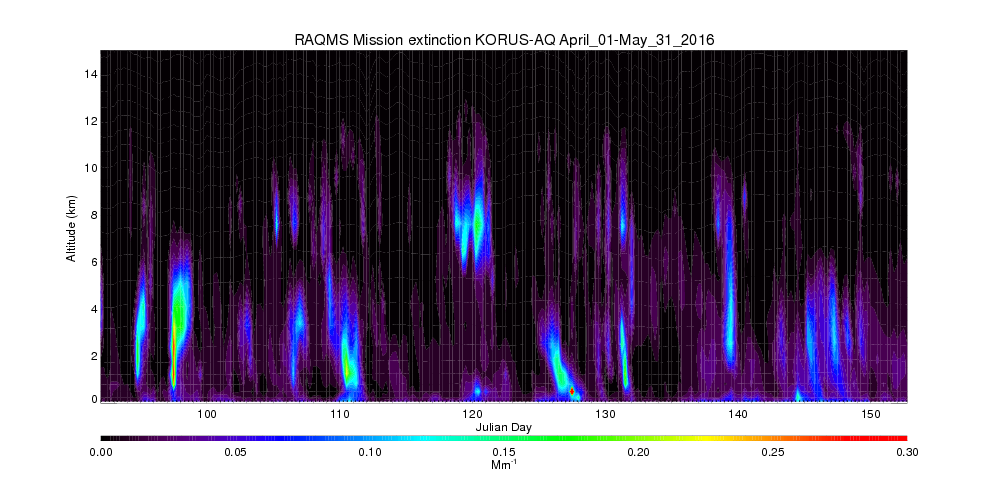 RAQMS total extinction time series at SSEC HSRL
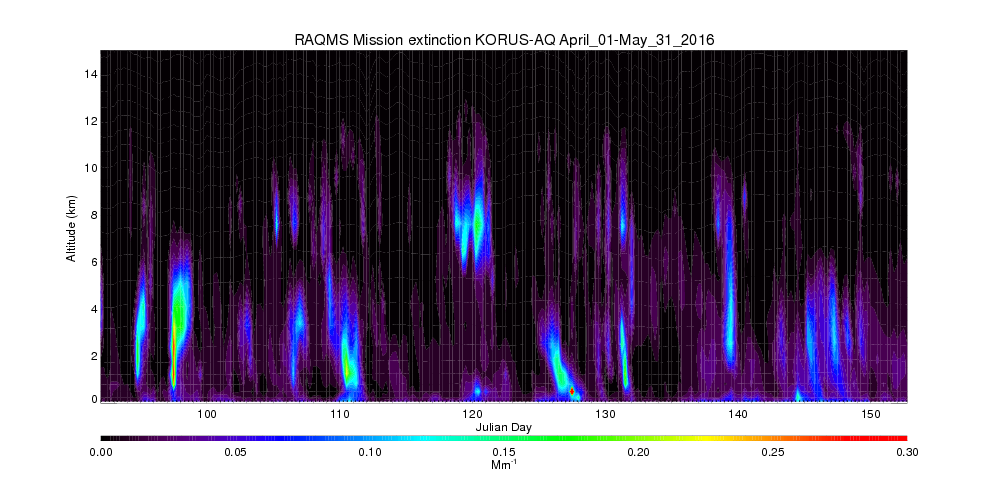 April 07, 2016
RAQMS total extinction time series at SSEC HSRL
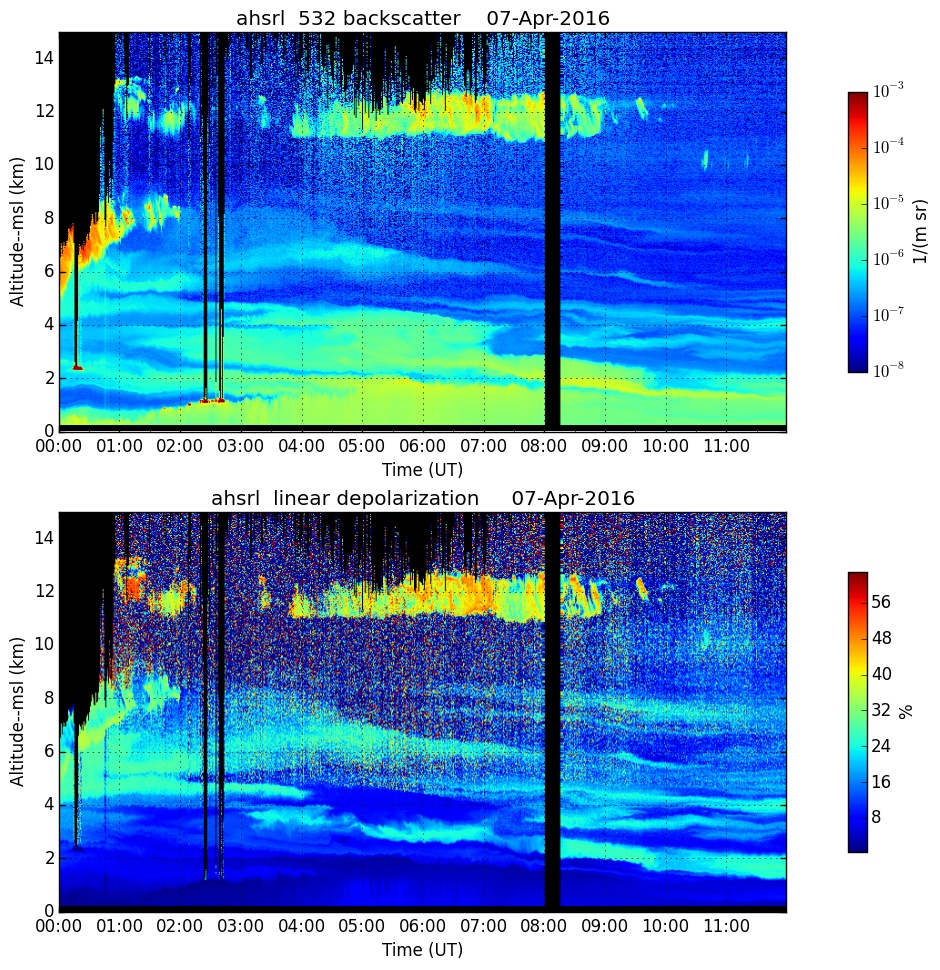 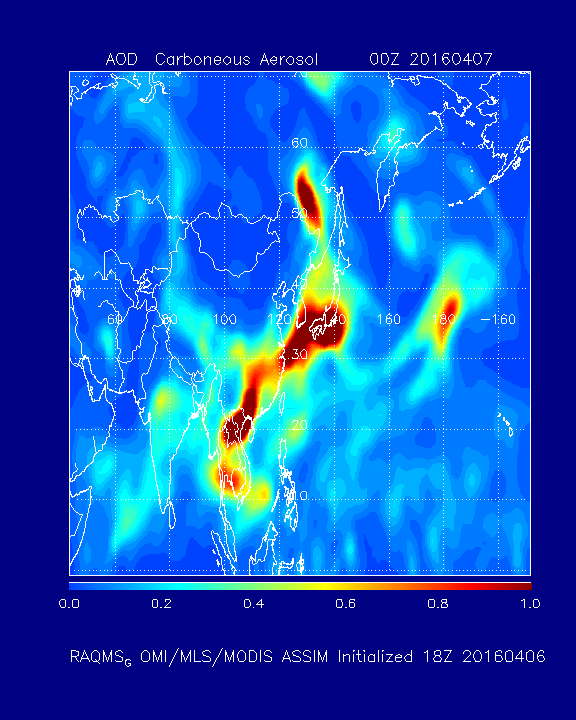 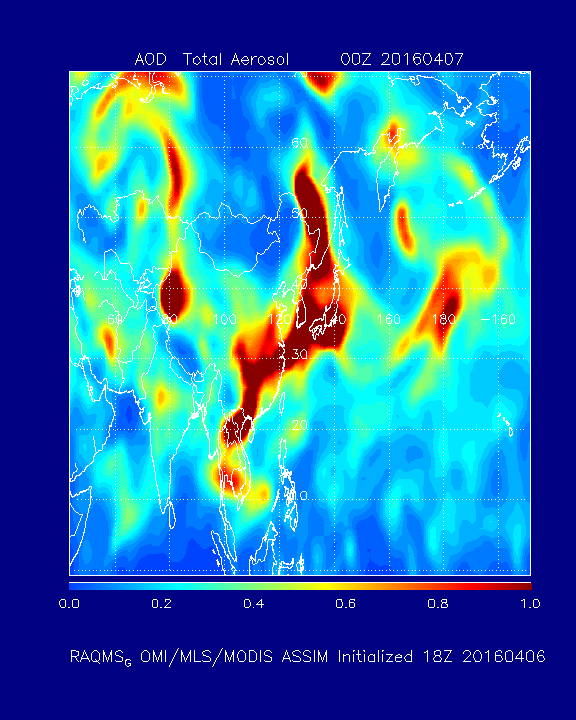 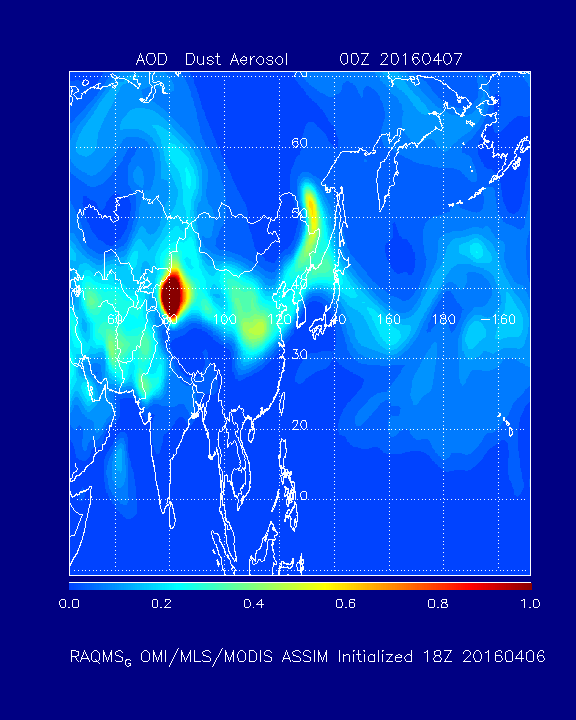 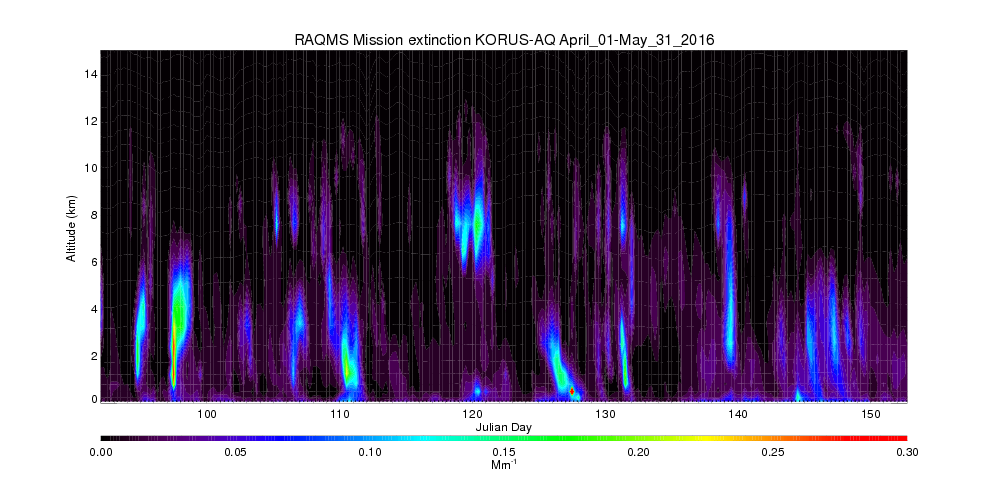 April 07, 2016
RAQMS total extinction time series at SSEC HSRL
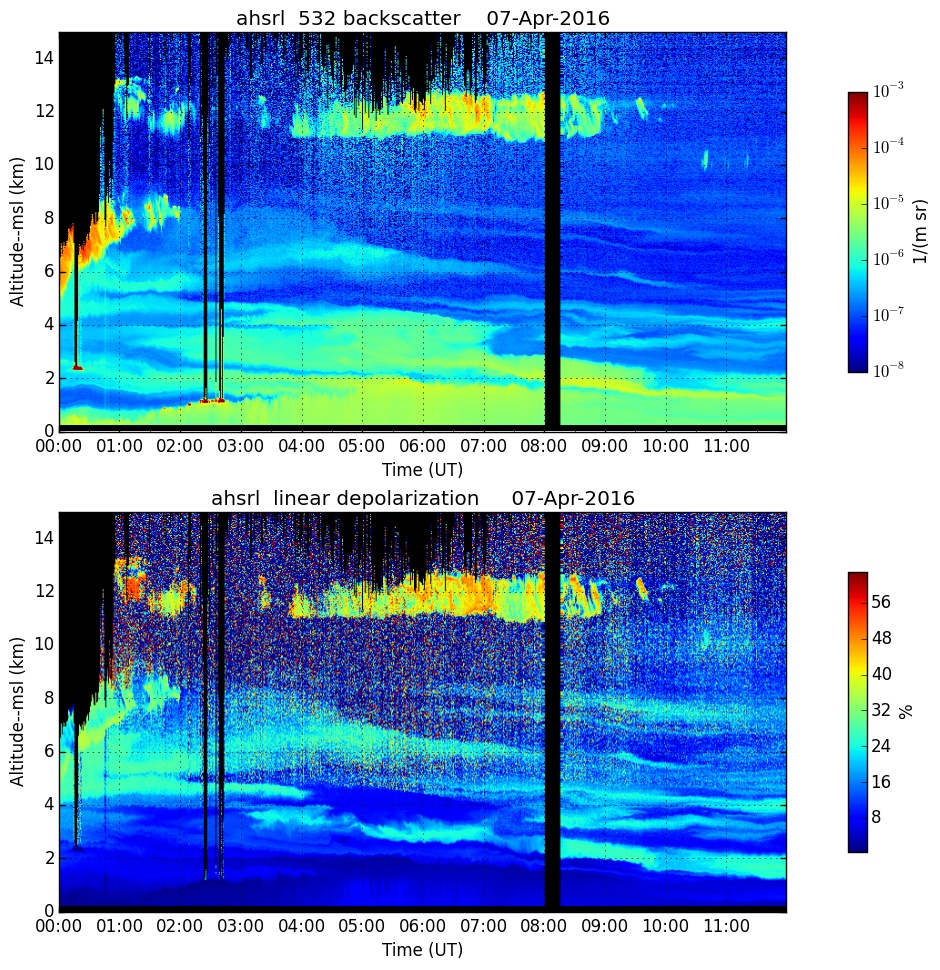 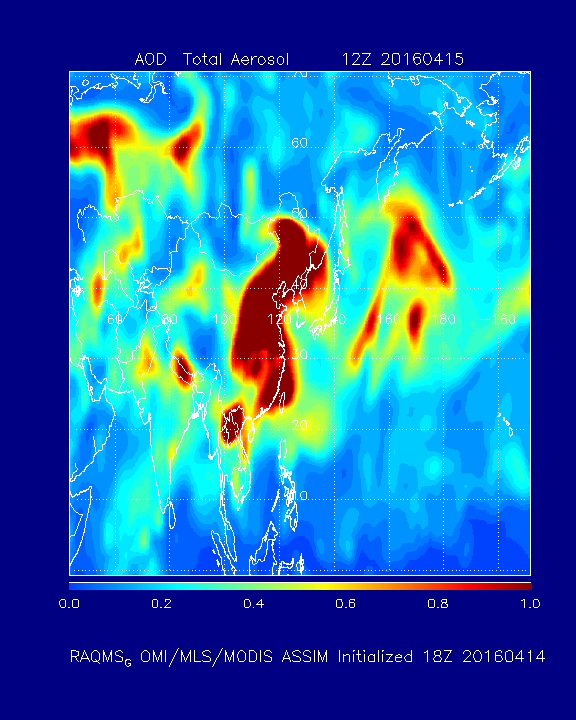 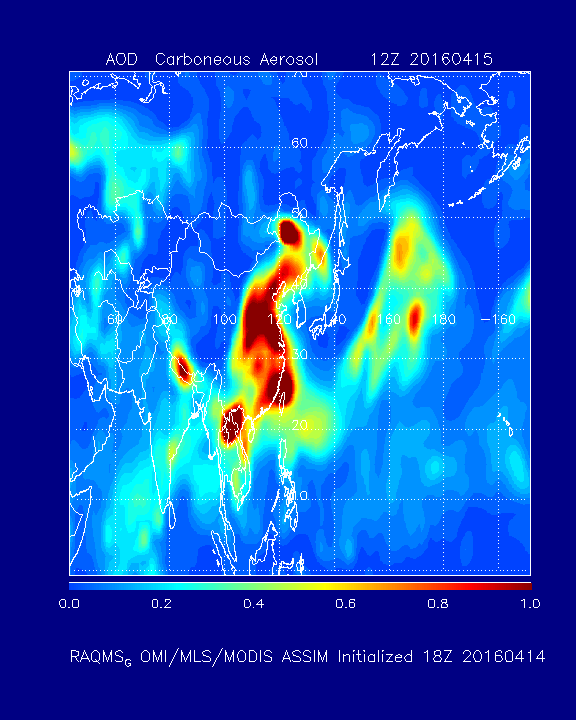 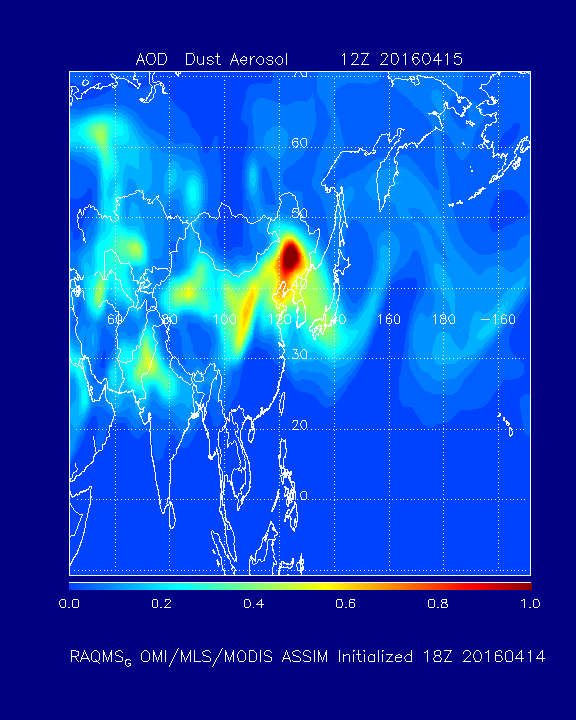 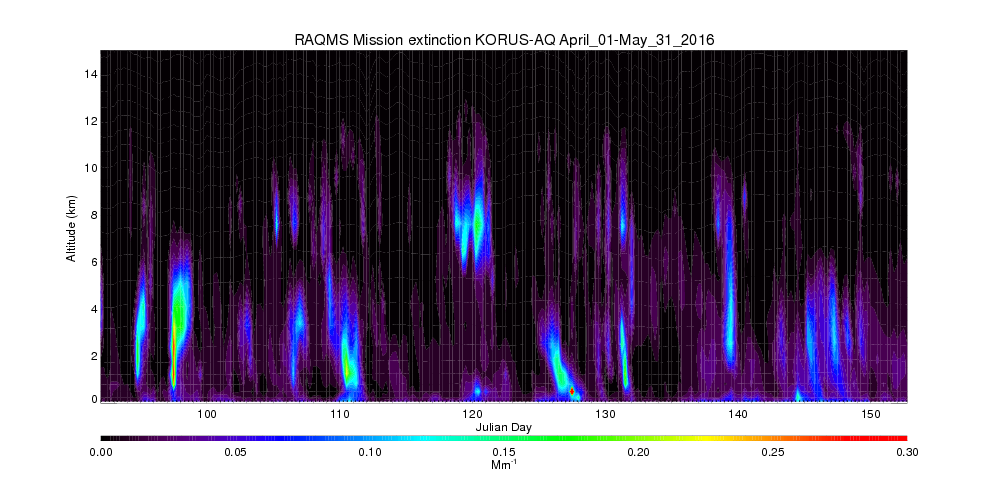 April 15, 2016
RAQMS total extinction time series at SSEC HSRL
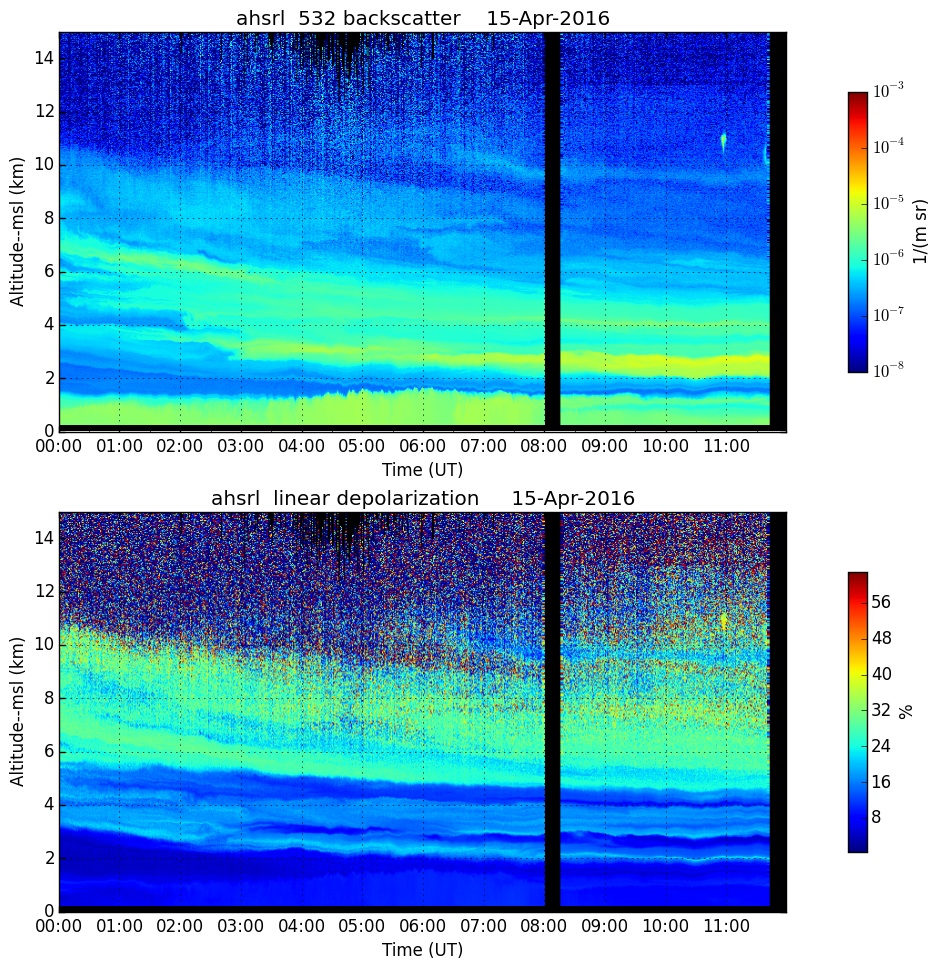 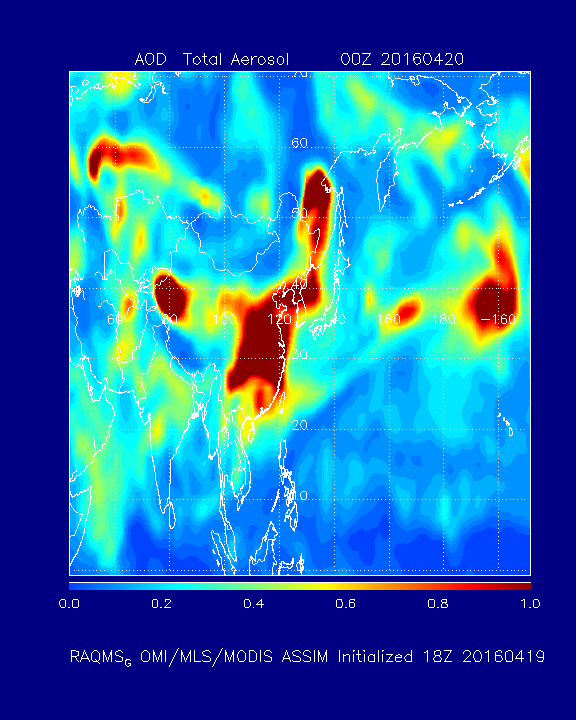 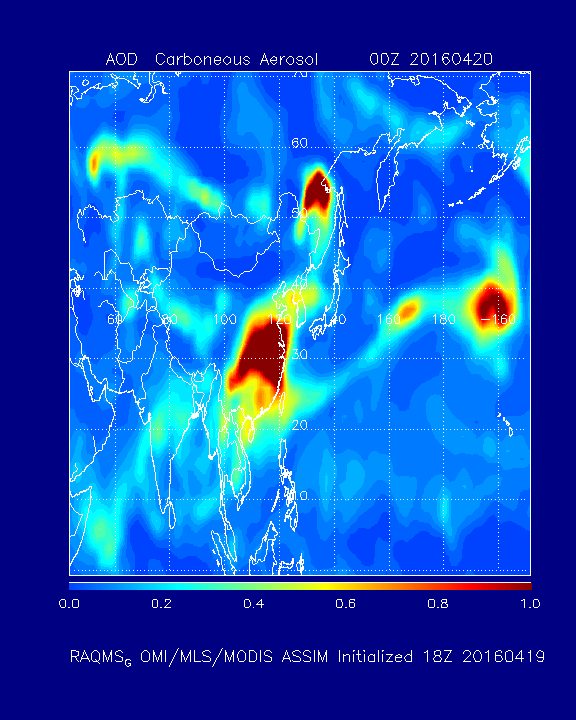 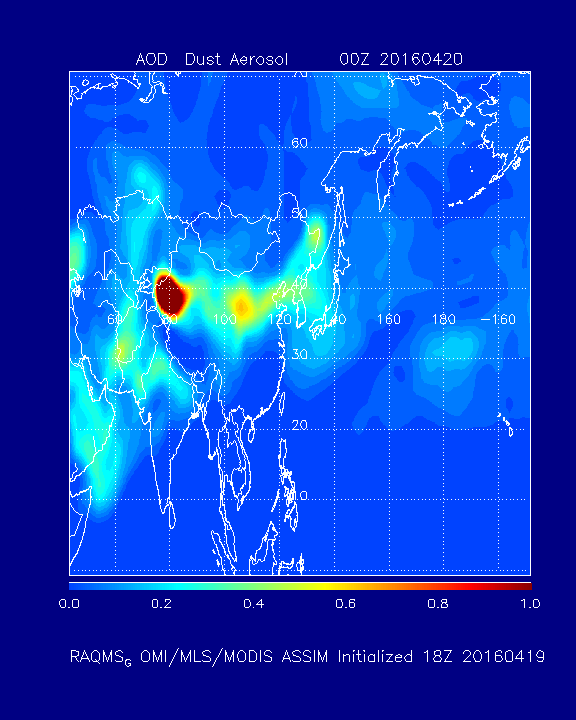 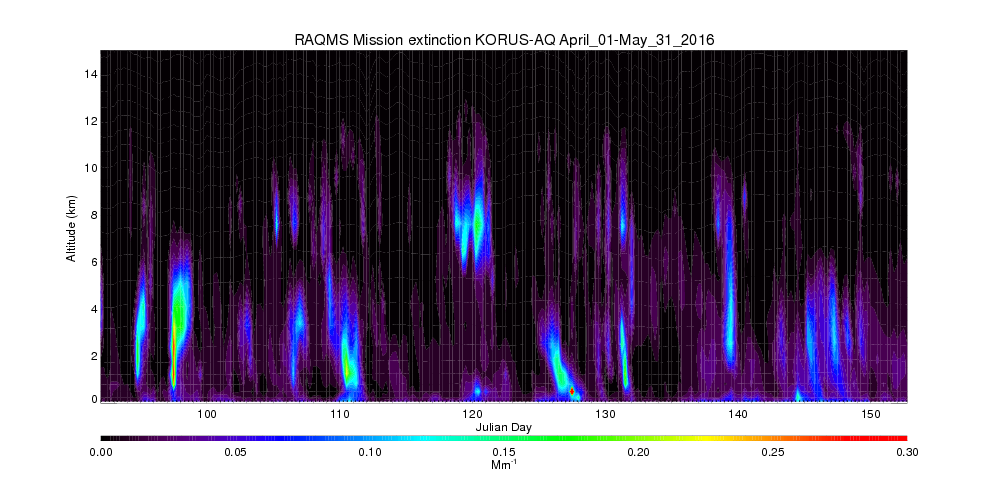 May 05, 2016
RAQMS total extinction time series at SSEC HSRL
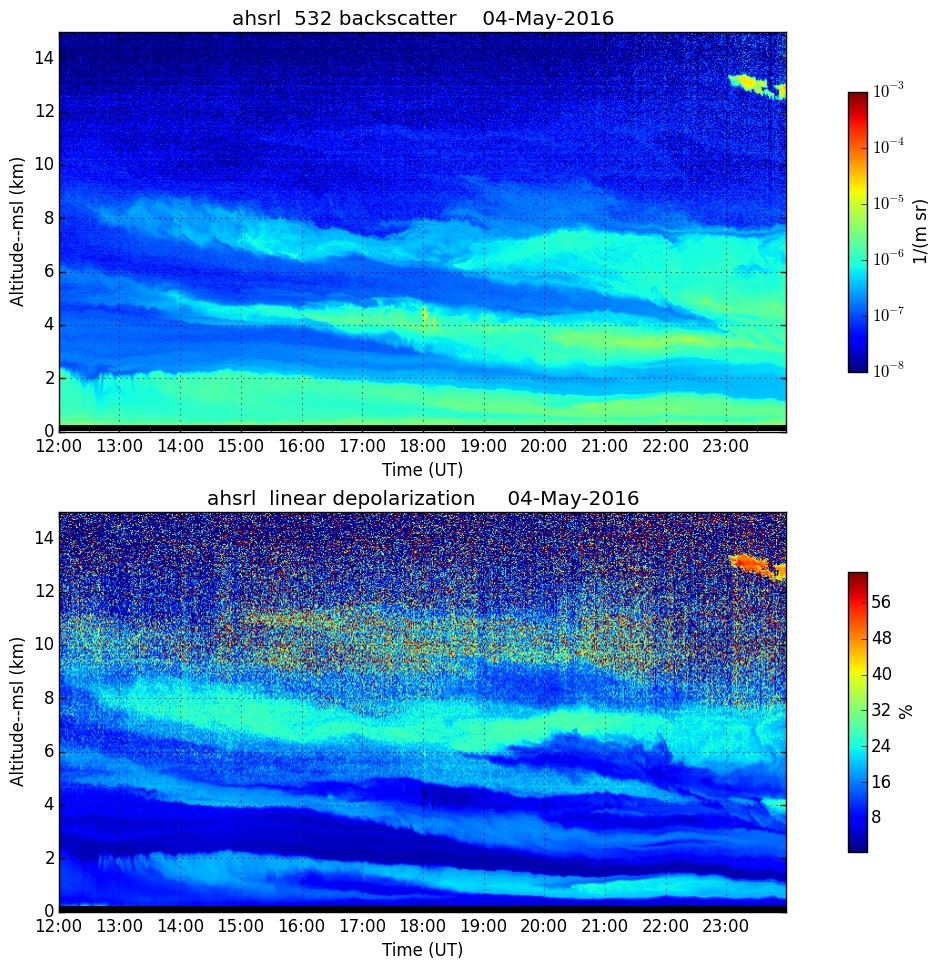 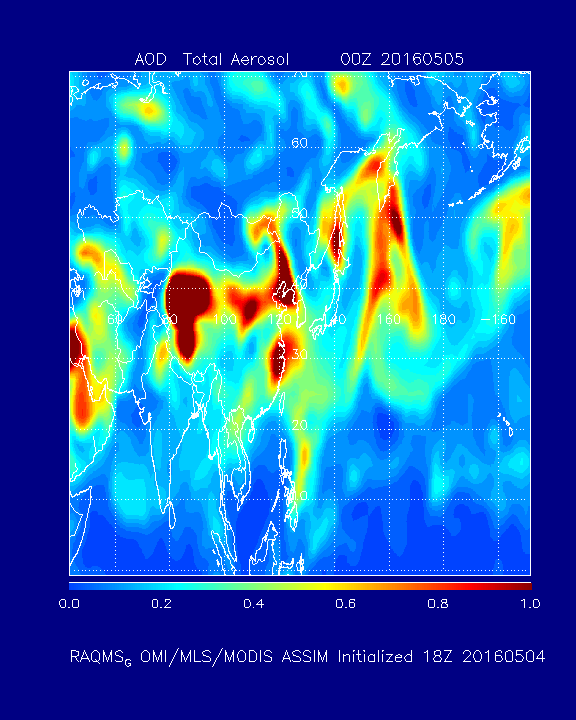 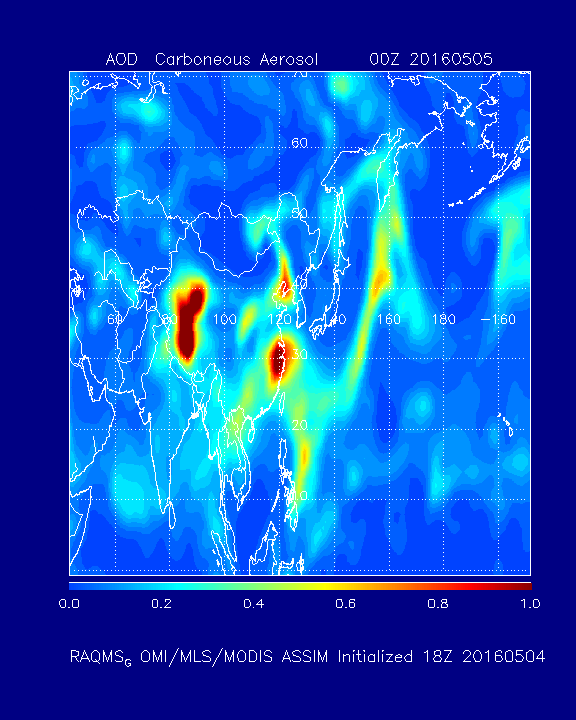 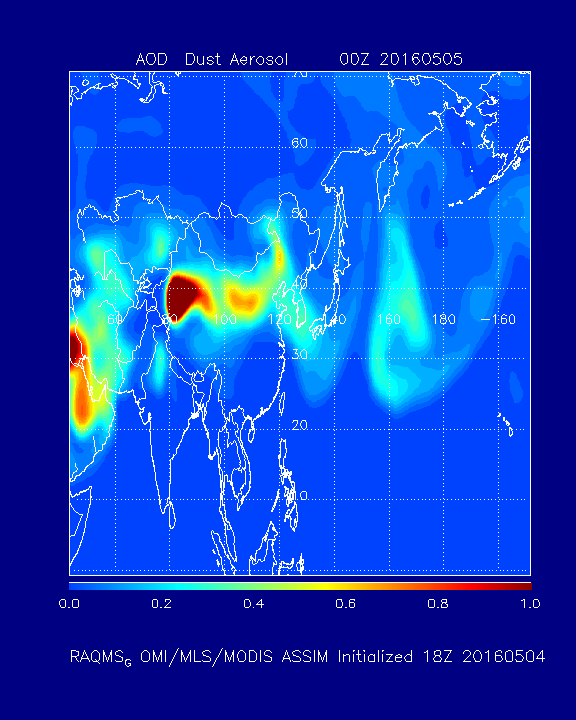 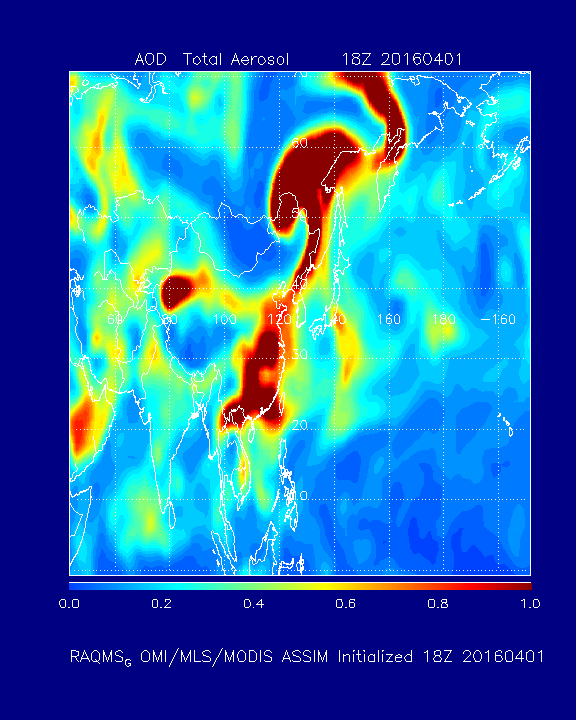 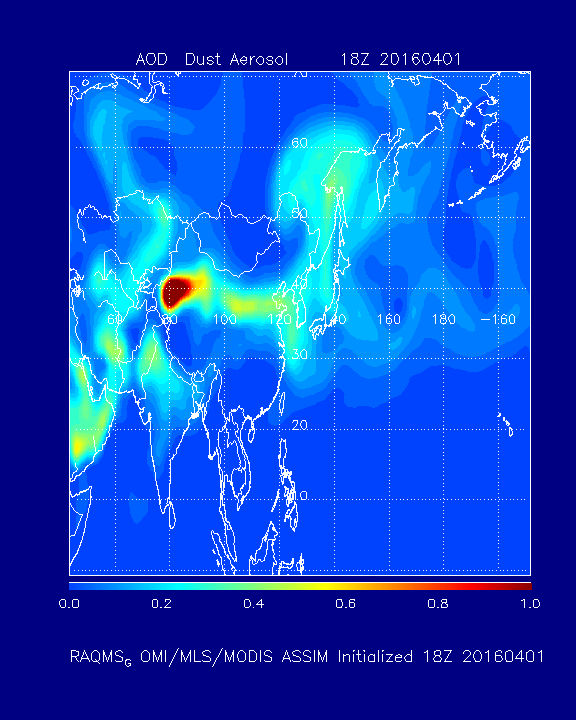 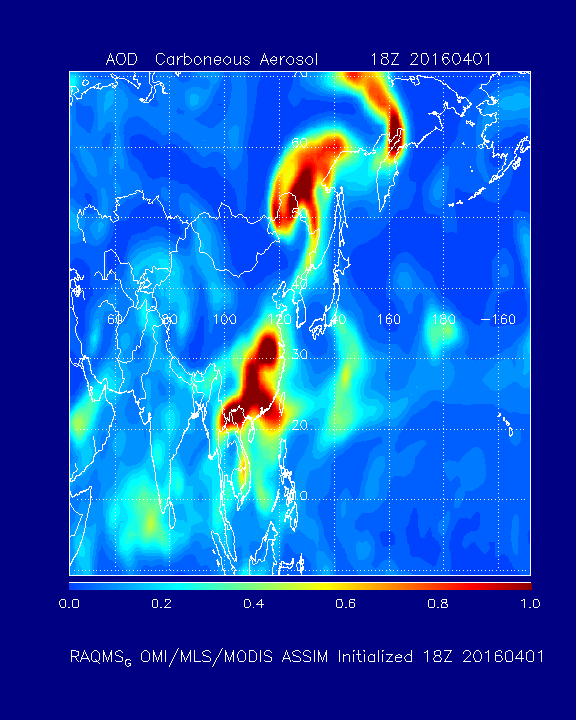